Validation of the D:A:D Chronic Kidney Disease Risk Score Model among people living with HIV in the Asia-Pacific
PEB0191
Win Min Han, MBBS 1,23, Rimke Bijker, PhD 1, Ezhilarasi Chandrasekaran, MSc 2, Mary Lorraine Mation MSc3, Sanjay Pujari, MD 4, Oon Tek Ng, MD 5, Penh Sun Ly, MD 6, Man-Po Lee, MD 7, Kinh Van Nguyen, MD 8, Yu-Jiun Chan, MD 9, Cuong Duy Do, MD 10, Jun Yong Choi, MD 11, 
Romanee Chaiwarith, MD 12, Tuti Parwati Merati, MD 13, Sasisopin Kiertiburanakul, MD 14, Iskandar Azwa, MD 15, Suwimon Khusuwan, MD 16, Fujie Zhang, MD 17, Yasmin Mohamed Gani, MD 18, Junko Tanuma, MD 19, Shashikala Sangle, MD 20, 
Evy Yunihastuti, MD 21, Jeremy Ross, MD 22, Anchalee Avihingsanon, MD 23, 24, on behalf of IeDEA Asia-Pacific
1 Kirby Institute, UNSW, Sydney, Australia, 2 Chennai Antiviral Research and Treatment Clinical Research Site (CART CRS), VHS-Infectious Diseases Medical Centre, VHS, Chennai, India, 3 Research Institute for Tropical Medicine, Muntinlupa City, Philippines, 4 Institute of Infectious Diseases, Pune, India, 5 Tan Tock Seng Hospital, Singapore, 6 National Center for HIV/AIDS, Dermatology & STDs, Phnom Penh, Cambodia, 7 Queen Elizabeth Hospital, Hong Kong SAR, 8 National Hospital for Tropical Diseases, Hanoi, Vietnam, 9 Taipei Veterans General Hospital, Taipei, Taiwan, 10 Bach Mai Hospital, Hanoi, Vietnam, 11 Division of Infectious Diseases, Department of Internal Medicine, Yonsei University College of Medicine, Seoul, South Korea, 12 Research Institute for Health Sciences, Chiang Mai, Thailand, 13 Faculty of Medicine Udayana University & Sanglah Hospital, Bali, Indonesia, 14 Faculty of Medicine Ramathibodi Hospital, Mahidol University, Bangkok, Thailand, 15 University Malaya Medical Centre, Kuala Lumpur, Malaysia, 16 Chiangrai Prachanukroh Hospital, Chiang Rai, Thailand, 17 Beijing Ditan Hospital, Capital Medical University, Beijing, China, 18 Hospital Sungai Buloh, Sungai Buloh, Malaysia, 19 National Center for Global Health and Medicine, Tokyo, Japan, 20 BJ Government Medical College and Sassoon General Hospital, Pune, India, 21 Faculty of Medicine Universitas Indonesia - Dr. Cipto Mangunkusumo General Hospital, Jakarta, Indonesia, 22 TREAT Asia, amfAR - The Foundation for AIDS Research, Bangkok, Thailand, 23 HIV-NAT, Thai Red Cross AIDS Research Centre, Bangkok, Thailand , 24 Tuberculosis Research Unit, Faculty of Medicine, Chulalongkorn University, Bangkok, Thailand
BACKGROUND
Since the D:A:D CKD risk score model was developed within mainly European populations with the previous few validations done in other populations, the validity of these  risk scores in Asian PLHIV population is uncertain. 
We aimed to validate both full and short versions of the D:A:D CKD risk prediction score models among two HIV cohorts from the Asia-Pacific.
METHODS
The D:A:D CKD full- and short-risk score models were validated in two related Asian HIV cohorts (TAHOD cohort for full risk score and TAHOD-LITE cohort for the short version). 
The TREAT Asia HIV Observational Database (TAHOD) is a collaborative observational cohort study established in 2003 that involves 21 sites in Cambodia, China and Hong Kong SAR, India, Indonesia, Japan, Malaysia, the Philippines, Singapore, South Korea, Taiwan, Thailand and Vietnam. The TAHOD Low Intensity Transfer (TAHOD-LITE) study is a sub-study of TAHOD which included retrospective data from TAHOD sites in 8 countries.
PLHIV with baseline eGFR>60 mL/min/1.73m2 were for validation of the D:A:D CKD full version and the short version without cardiovascular risk factors. Those with less than 3 eGFR measurements from baseline or previous exposure to nephrotoxic antiretrovirals were excluded. Kaplan-Meier methods were used to estimate the probability of CKD development. Area Under the Receiver Operating Characteristics (AUROC) was also used to validate the risk score.
RESULTS
We included 5,701 participants in the full model (median 8.2 [IQR 4.8, 10.9] years of follow-up) and 9,791 in the short model validation (median 4.9 [IQR 2.5-7.3] years of follow-up). 
Majority of the participants were male from both TAHOD (68%) and TAHOD-LITE (74%). Sixty percent of TAHOD participants and 47% of TAHOD-LITE participants had nadir CD4 count ≤ 200 cells/mm3. Most participants had baseline eGFR >90 ml/min/1.73m2 in TAHOD (70%) and TAHOD-LITE (75%). There was low prevalence of hypertension (0.3%), diabetes mellitus (1.1%) and prior CVD events (0.8%) among TAHOD participants. Among the different potentially nephrotoxic ARVs evaluated, TDF was the most commonly used ARV after baseline, with 60% in TAHOD and 70% in TAHOD-LITE. Initiation of ATV/r after baseline was 9.6% in TAHOD and 1.5% in TAHOD-LITE.
The crude incidence rate of CKD was 8.1 (95% CI 7.3-8.9) per 1,000 person-years (PY) in the full model cohort and 10.5 (95% CI 9.6-11.4) per 1,000 PY in the short model cohort (Table 1). The progression rates for CKD at 10 years in the full model cohort were 2.7%, 8.9% and 26.1% for low-, medium- and high-risk groups, and 3.5%, 11.7% and 32.4% in the short model cohort (Figure 1). 
The AUROC for the full and short versions was 0.81 (95%CI 0.79-0.83) and 0.83 (95%CI 0.81-0.85), respectively (Figure 2).
Table 1. Risk score model validated in TAHOD cohort
Figure 1. Kaplan-Meier progression to CKD among TAHOD (full risk score) and TAHOD-LITE (short risk score)
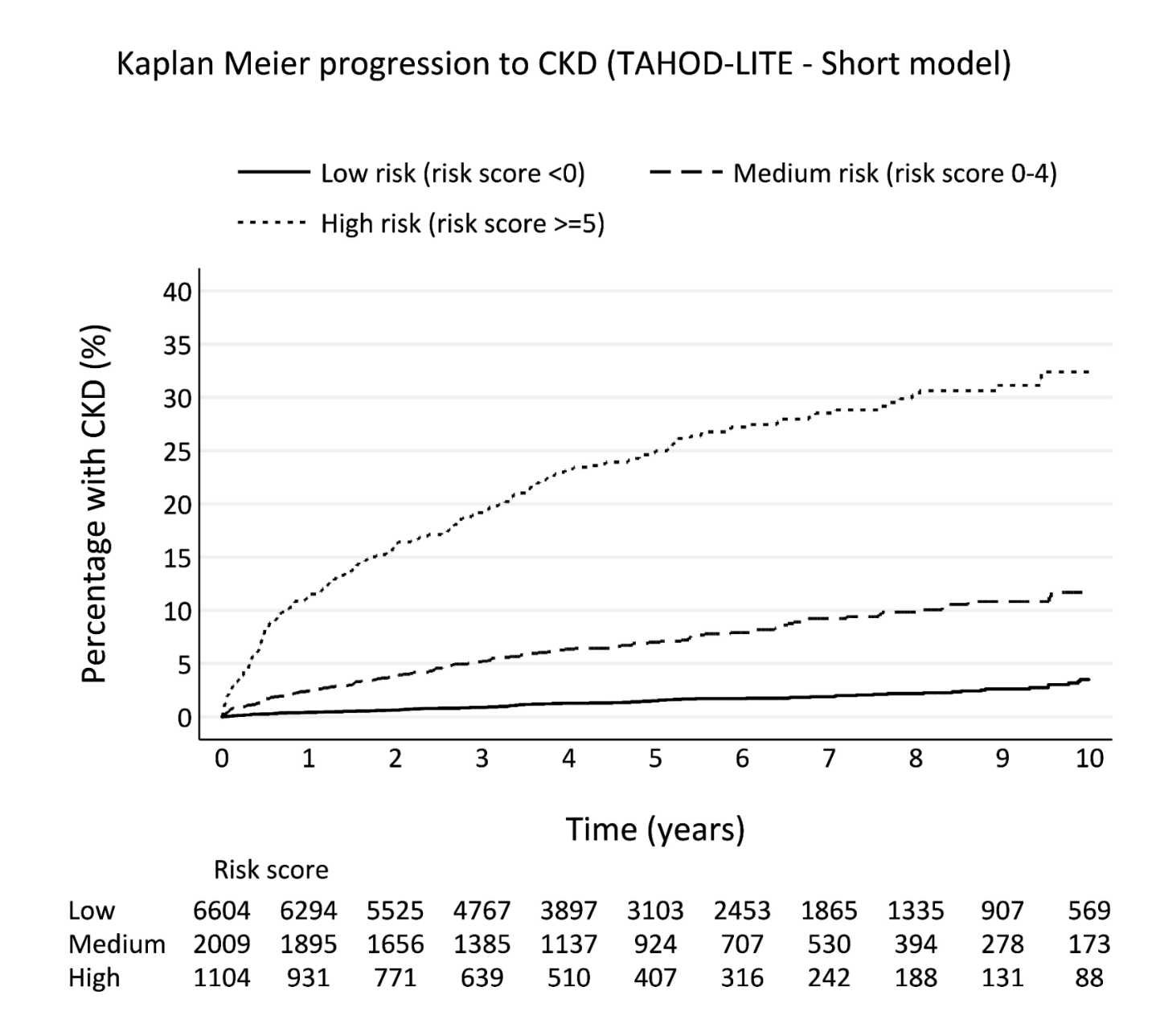 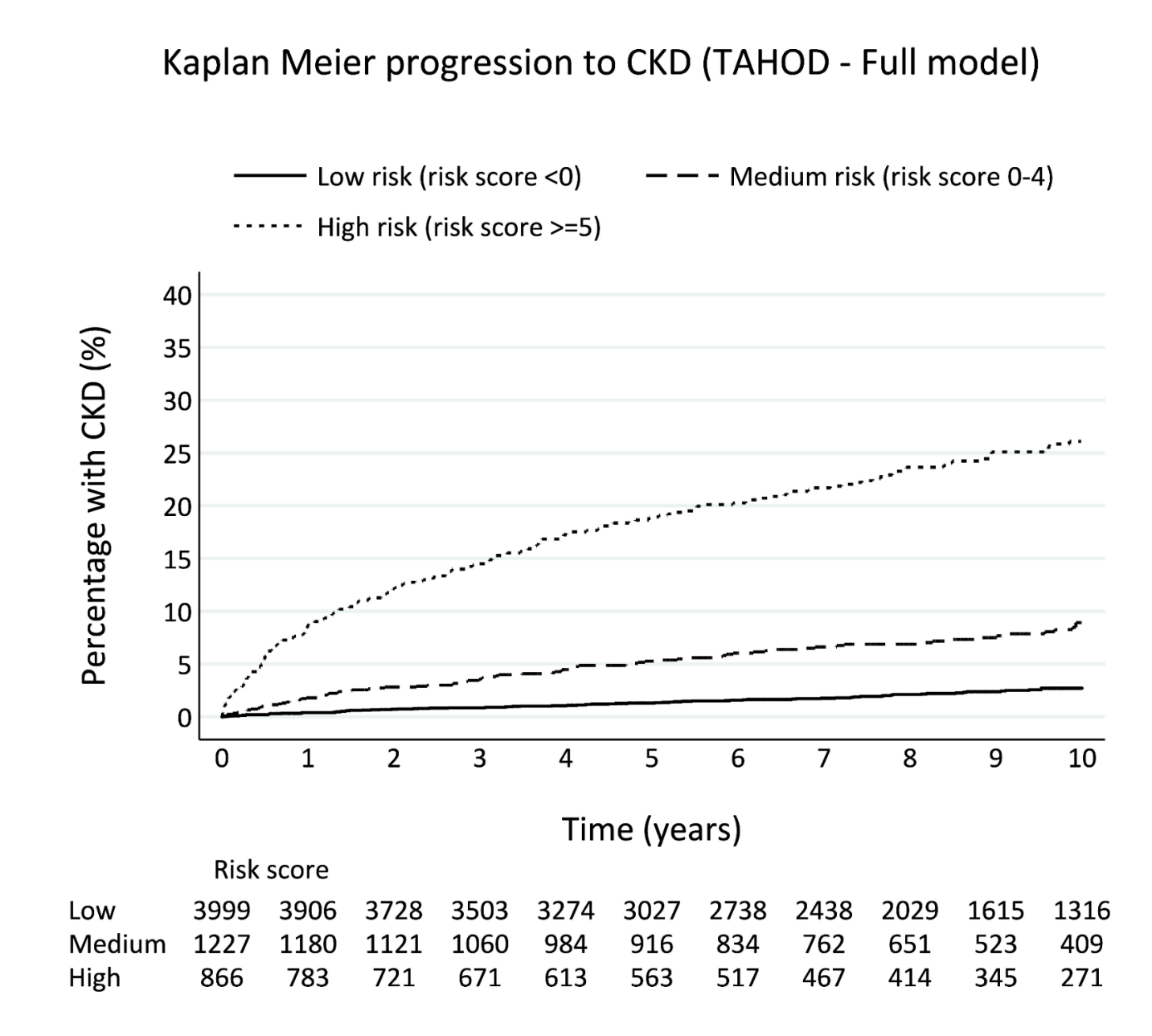 Figure 2. Calibration of full and short D:A:D CKD risk score models among TAHOD (full risk score) and TAHOD-LITE (short- risk score)
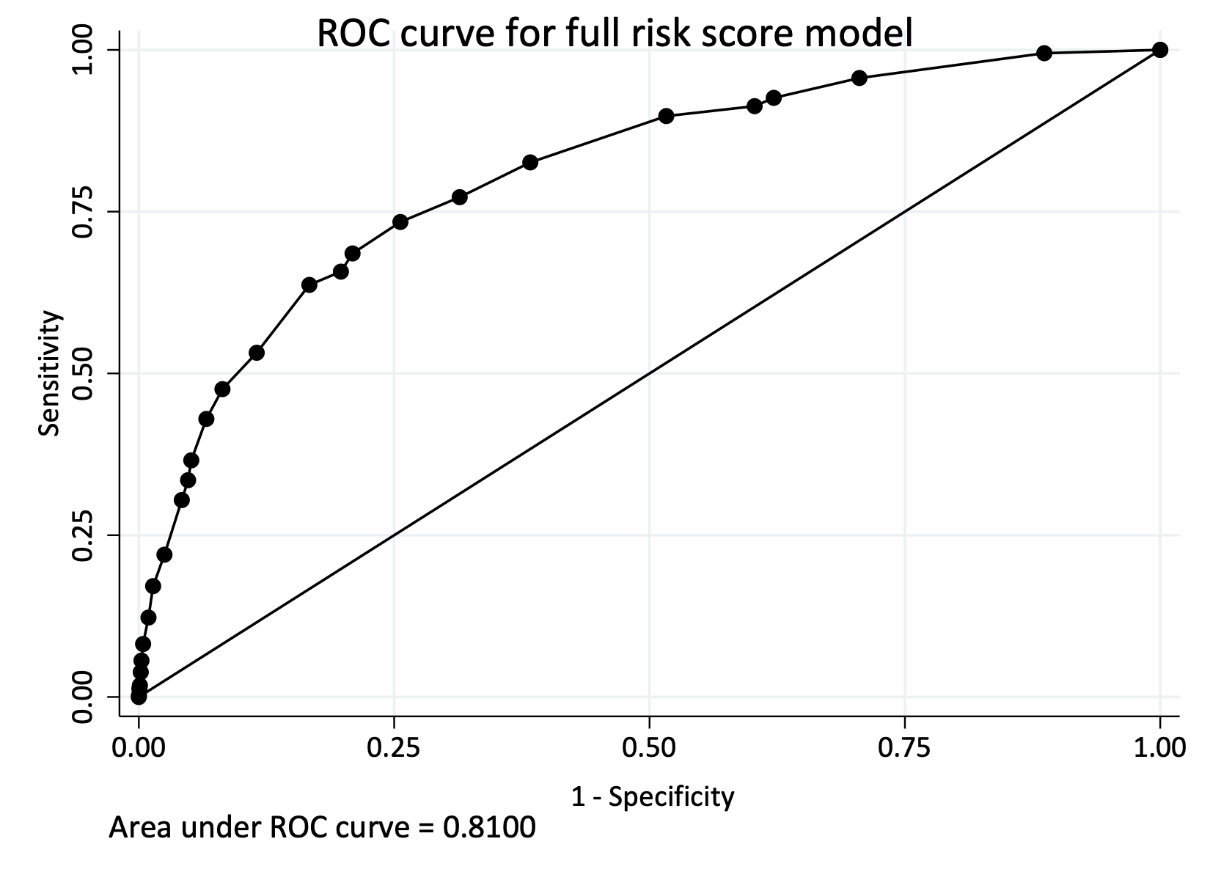 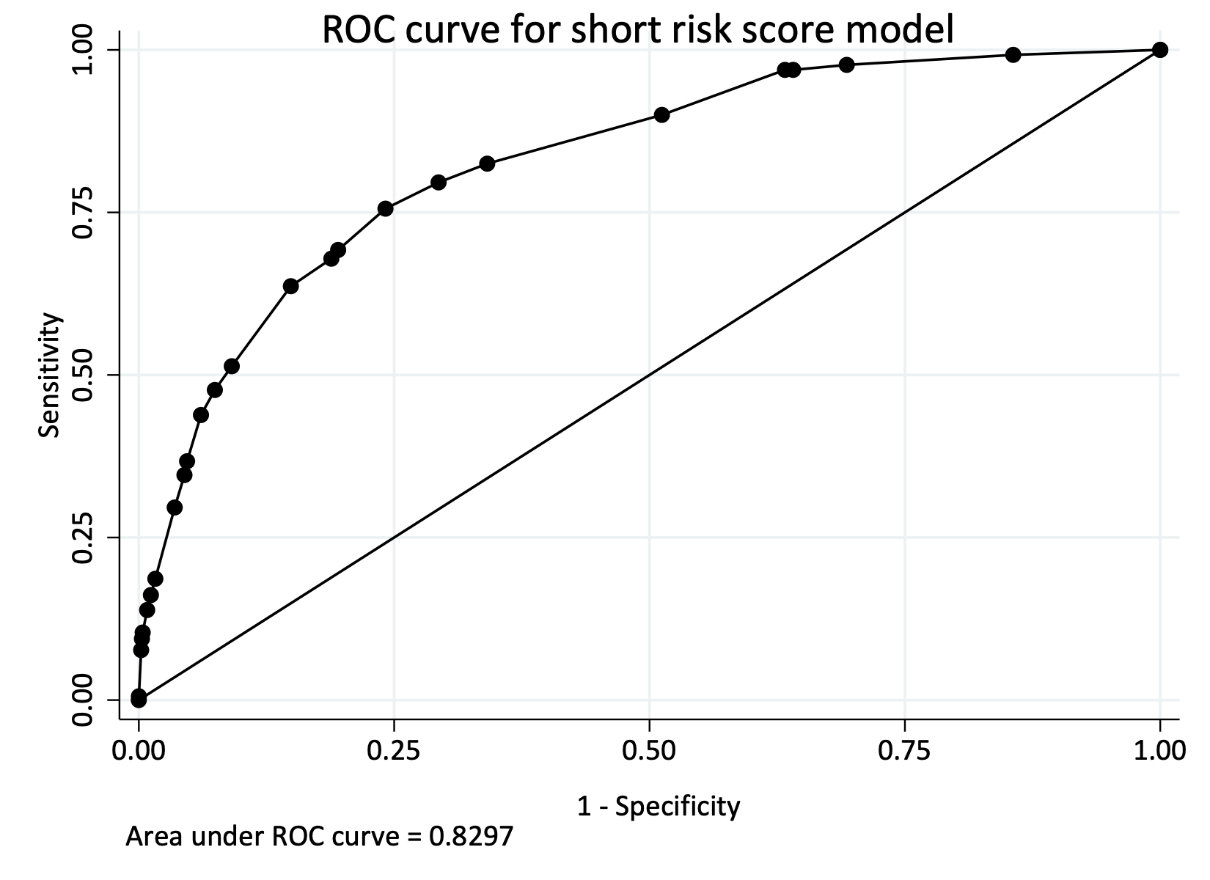 CONCLUSION
The D:A:D CKD full- and short-risk score models performed well in predicting CKD events among Asian PLHIV. These risk prediction models may be useful to assist clinicians in identifying individuals at high risk of developing CKD.
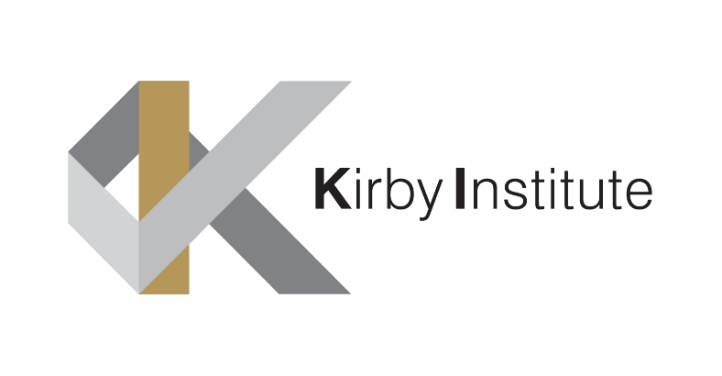 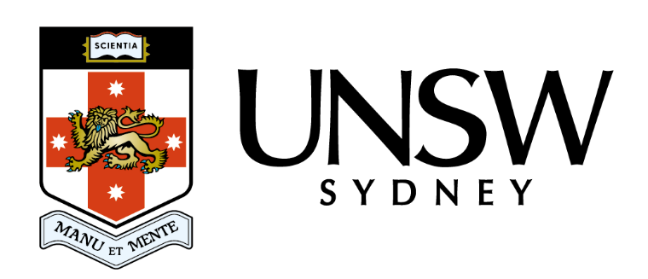 The TREAT Asia HIV Observational Database is an initiative of TREAT Asia, a program of amfAR, The Foundation for AIDS Research, with support from the U.S. National Institutes of Health’s National Institute of Allergy and Infectious Diseases, the Eunice Kennedy Shriver National Institute of Child Health and Human Development, the National Cancer Institute, the National Institute of Mental Health, the National Institute on Drug Abuse, the National Heart, Lung, and Blood Institute, the National Institute on Alcohol Abuse and Alcoholism, the National Institute of Diabetes and Digestive and Kidney Diseases, and the Fogarty International Center, as part of the International Epidemiology Databases to Evaluate AIDS (IeDEA; U01AI069907).  The Kirby Institute is funded by the Australian Government Department of Health and Ageing, and is affiliated with the Faculty of Medicine, UNSW Sydney.  The content of this publication is solely the responsibility of the authors and does not necessarily represent the official views of any of the governments or institutions mentioned above.
ACKNOWLEDGEMENTS:
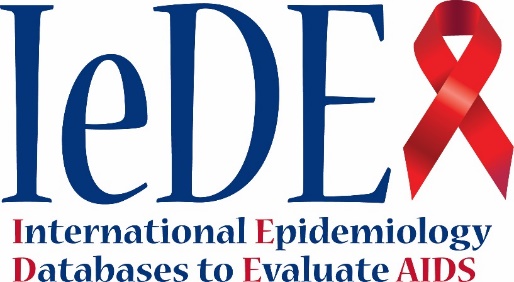 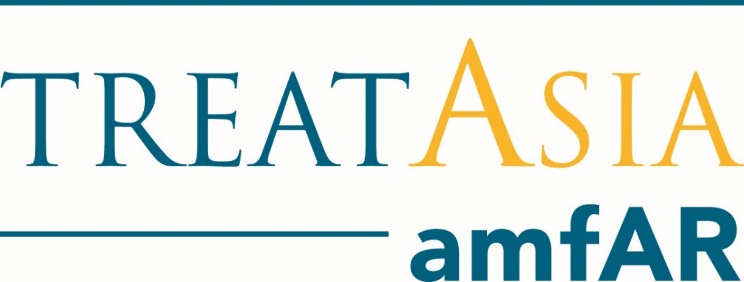 TAHOD Study Member: PS Ly, V Khol, National Center for HIV/AIDS, Dermatology & STDs, Phnom Penh, Cambodia; FJ Zhang, HX Zhao, N Han, Beijing Ditan Hospital, Capital Medical University, Beijing, China; MP Lee, PCK Li, TS Kwong, YT Chan, Queen Elizabeth Hospital, Hong Kong SAR; N Kumarasamy*, C Ezhilarasi, Chennai Antiviral Research and Treatment Clinical Research Site (CART CRS), VHS-Infectious Diseases Medical Centre, VHS, Chennai, India; S Pujari, K Joshi, S Gaikwad, A Chitalikar, Institute of Infectious Diseases, Pune, India; S Sangle, V Mave, I Marbaniang, S Nimkar, BJ Government Medical College and Sassoon General Hospital, Pune, India; TP Merati, DN Wirawan, F Yuliana, Faculty of Medicine Udayana University & Sanglah Hospital, Bali, Indonesia; E Yunihastuti, A Widhani, S Maria, TH Karjadi, Faculty of Medicine Universitas Indonesia - Dr. Cipto Mangunkusumo General Hospital, Jakarta, Indonesia; J Tanuma, S Oka, T Nishijima, National Center for Global Health and Medicine, Tokyo, Japan; JY Choi, Na S, JM Kim, Division of Infectious Diseases, Department of Internal Medicine, Yonsei University College of Medicine, Seoul, South Korea; YM Gani, NB Rudi, Hospital Sungai Buloh, Sungai Buloh, Malaysia;  I Azwa, A Kamarulzaman, SF Syed Omar, S Ponnampalavanar, University Malaya Medical Centre, Kuala Lumpur, Malaysia; R Ditangco, MK Pasayan, ML Mationg, Research Institute for Tropical Medicine, Muntinlupa City, Philippines; YJ Chan, WW Ku, PC Wu, E KeTaipei Veterans General Hospital, Taipei, Taiwan; OT Ng, PL Lim, LS Lee, D Liang, Tan Tock Seng Hospital, Singapore (note: OT Ng was also supported by the NMRC Clinician Scientist Award (NMRC/CSA-INV/0002/2016), which had no role in study design, data collection and analysis, decision to publish, or preparation of the manuscript.); A Avihingsanon, S Gatechompol, P Phanuphak, C Phadungphon, HIV-NAT/Thai Red Cross AIDS Research Centre, Bangkok, Thailand; S Kiertiburanakul,  A Phuphuakrat, L Chumla, N Sanmeema, Faculty of Medicine Ramathibodi Hospital, Mahidol University, Bangkok, Thailand; R Chaiwarith, T Sirisanthana, J Praparattanapan, K Nuket, Research Institute for Health Sciences, Chiang Mai, Thailand; S Khusuwan, P Kantipong, P Kambua, Chiangrai Prachanukroh Hospital, Chiang Rai, Thailand; KV Nguyen, HV Bui, DTH Nguyen, DT Nguyen, National Hospital for Tropical Diseases, Hanoi, Vietnam; CD Do, AV Ngo, LT Nguyen, Bach Mai Hospital, Hanoi, Vietnam; AH Sohn, JL Ross, B Petersen, TREAT Asia, amfAR - The Foundation for AIDS Research, Bangkok, Thailand; MG Law, A Jiamsakul, R Bijker, D Rupasinghe, The Kirby Institute, UNSW Sydney, NSW, Australia.
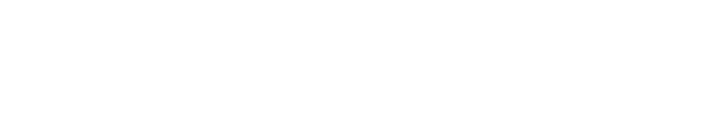 PRESENTED AT THE 23RD INTERNATIONAL AIDS CONFERENCE (AIDS 2020) | 6-10 JULY 2020
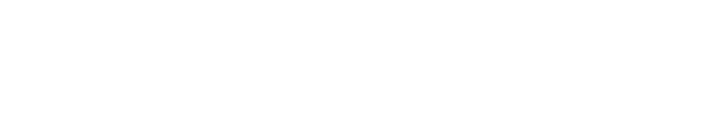 PRESENTED AT THE 23RD INTERNATIONAL AIDS CONFERENCE (AIDS 2020) | 6-10 JULY 2020